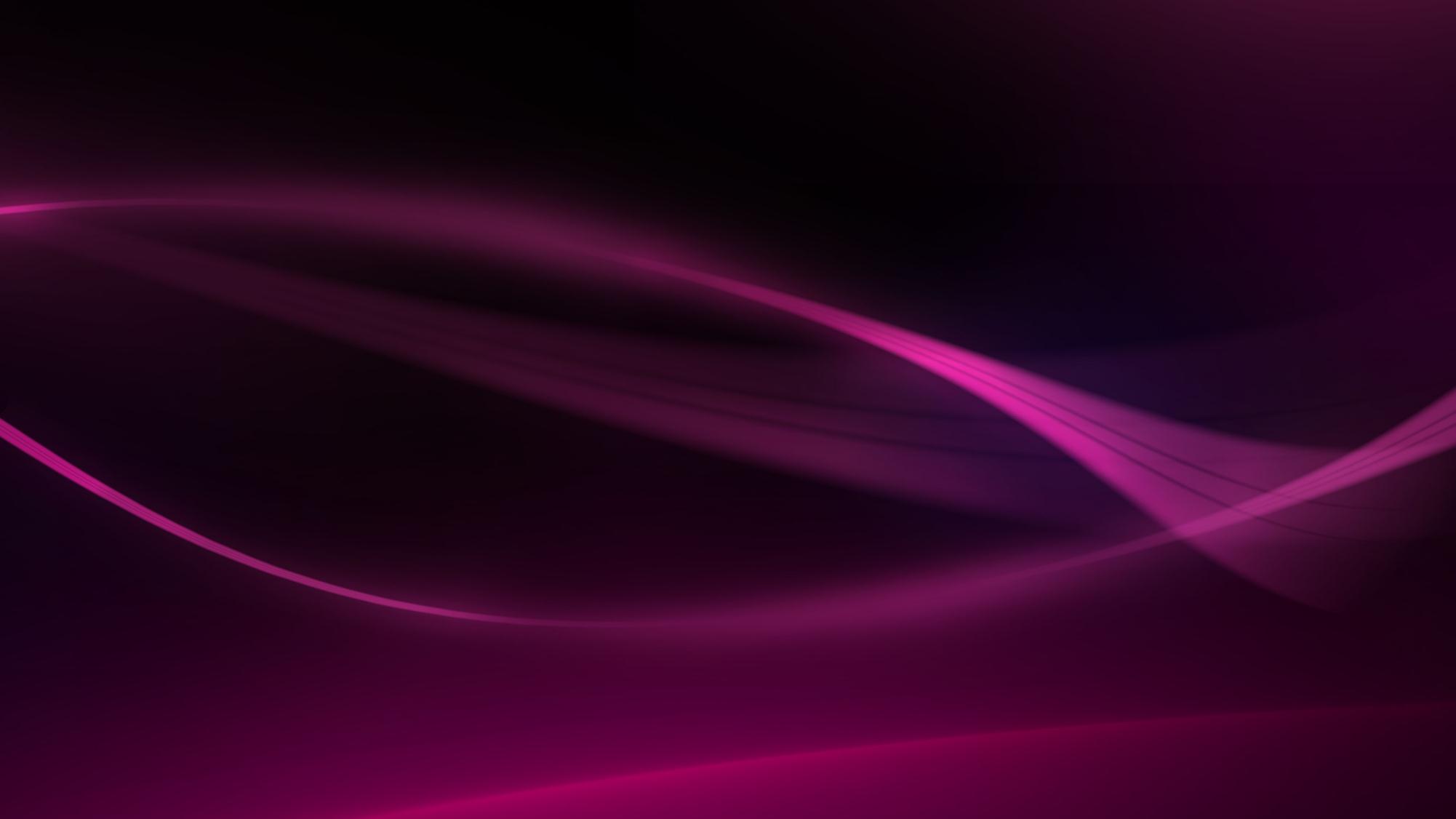 2
0
X
X
世界名媛年会聚会模板
在这里输入贵公司的名称
年终总结  新年计划 述职报告  工作汇报
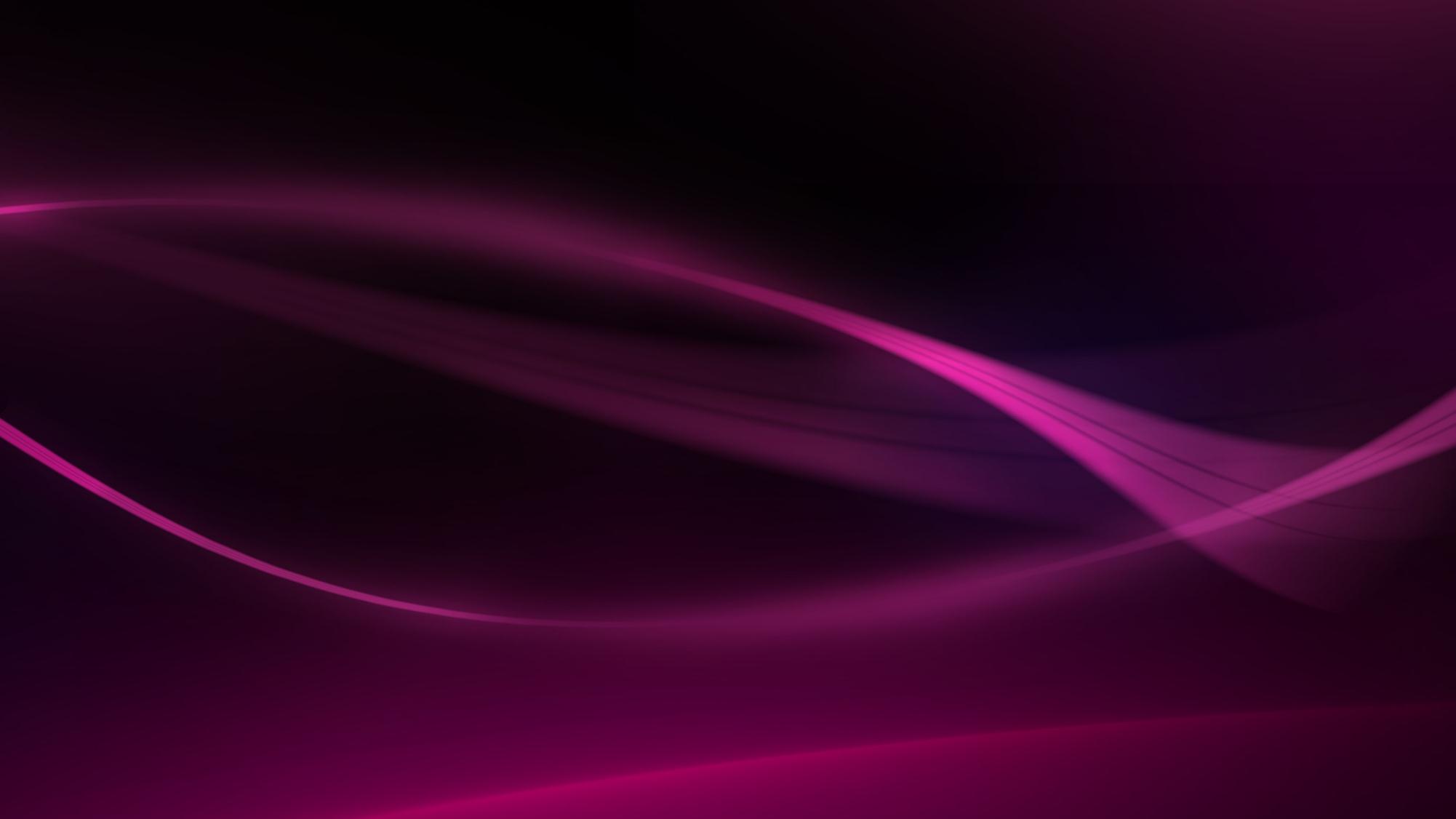 01
单击此处添加文字标题
02
单击此处添加文字标题
目录
03
单击此处添加文字标题
04
单击此处添加文字标题
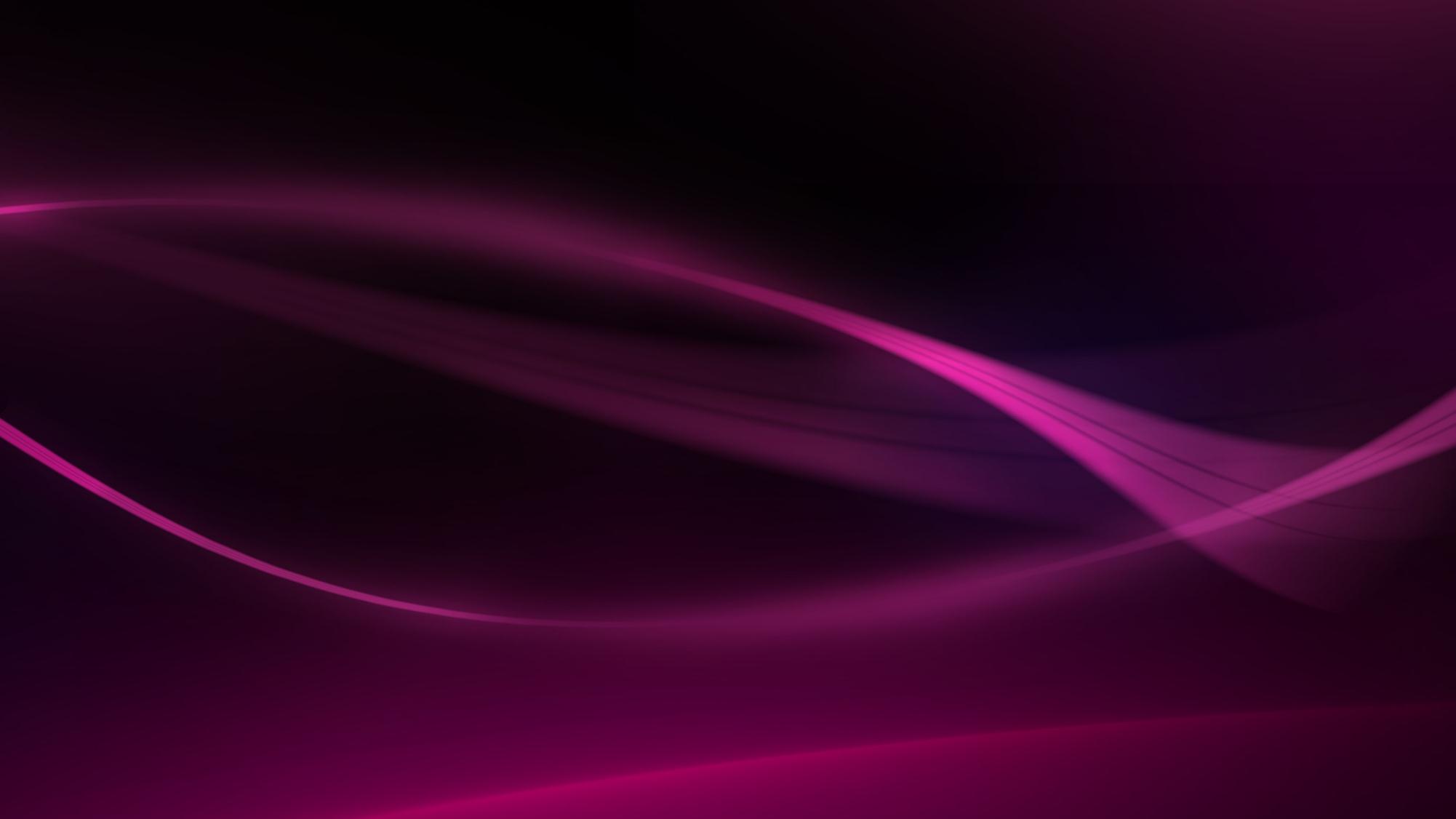 第一部分
单击此处添加文字标题
目录
单击此处添加文字标题
添加标题
添加标题
在此录入上述图表的综合描述说明，在此录入上述图表的综合描述说明，在此录入上述图表的综合描述说明。
70%
在此录入上述图表的描述说明，在此录入上述图表的描述说明。
30%
添加标题
在此录入上述图表的综合描述说明，在此录入上述图表的综合描述说明，在此录入上述图表的综合描述说明。
添加标题
添加标题
在此录入上述图表的描述说明，在此录入上述图表的描述说明。
在此录入上述图表的综合描述说明，在此录入上述图表的综合描述说明，在此录入上述图表的描述说明。
40%
60%
单击此处添加文字标题
点击添加文字内容点击添加文字内容点击添加文字内容点击添加文字
点击添加文字内容点击添加文字内容点击添加文字内容点击添加文字
标题内容
标题内容
标题内容
点击添加文字内容点击添加文字内容点击添加文字内容点击添加文字
单击此处添加文字标题
31%
24%
11%
62%
单击此处添加文本内容，文字内容需概括精炼，建议与标题相关并符合整体语言风格，语言描述尽量简洁生动。，不用多余的文字修饰，建议与标题相关并符合整体语言风格，语言描述尽量简洁生动。文字内容需概括精炼，建议与标题相关并符合整体语言风格，语言描述尽量简洁生动
单击此处添加文字标题
此处添加详细文本描述，建议与标题相关并符合整体语言风格，语言描述尽量简洁生动。尽量将每页幻灯片的字数控制在200字以内据统计每页幻灯片。
此处添加详细文本描述，建议与标题相关并符合整体语言风格，语言描述尽量简洁生动。尽量将每页幻灯片的字数控制在200字以内据统计每页幻灯片。
此处添加详细文本描述，建议与标题相关并符合整体语言风格，语言描述尽量简洁生动。尽量将每页幻灯片的字数控制在200字以内据统计每页幻灯片。
此处添加详细文本描述，建议与标题相关并符合整体语言风格，语言描述尽量简洁生动。尽量将每页幻灯片的字数控制在200字以内据统计每页幻灯片。
此处添加详细文本描述，建议与标题相关并符合整体语言风格，语言描述尽量简洁生动。尽量将每页幻灯片的字数控制在200字以内，据统计每页幻灯片的最好控制在5分钟之内。此处添加详细文本描述，建议与标题相关并符合整体语言风格，
单击此处添加文字标题
添加标题
单击此处添加文本单击此处添加文本单击此处添加文本单击此处添加文本
添加标题
添加标题
添加标题
单击此处添加文本单击此处添加文本单击此处添加文本单击此处添加文本
单击此处添加文本
单击此处添加文本
单击此处添加文本
单击此处添加文本
单击此处添加文字标题
在此录入图表的综合描述说明。在此录入上述图表的综合描述说明，在此录入上述图表的综合描述说明，在此录入上述图表的综合描述说明，在此录入上述图表的综合描述说明，在此录入上述图表的综合描述说明。
添加标题
点击输入图表的描述说明
添加标题
点击输入图表的描述说明
添加标题
点击输入图表的描述说明
添加标题
点击输入图表的描述说明
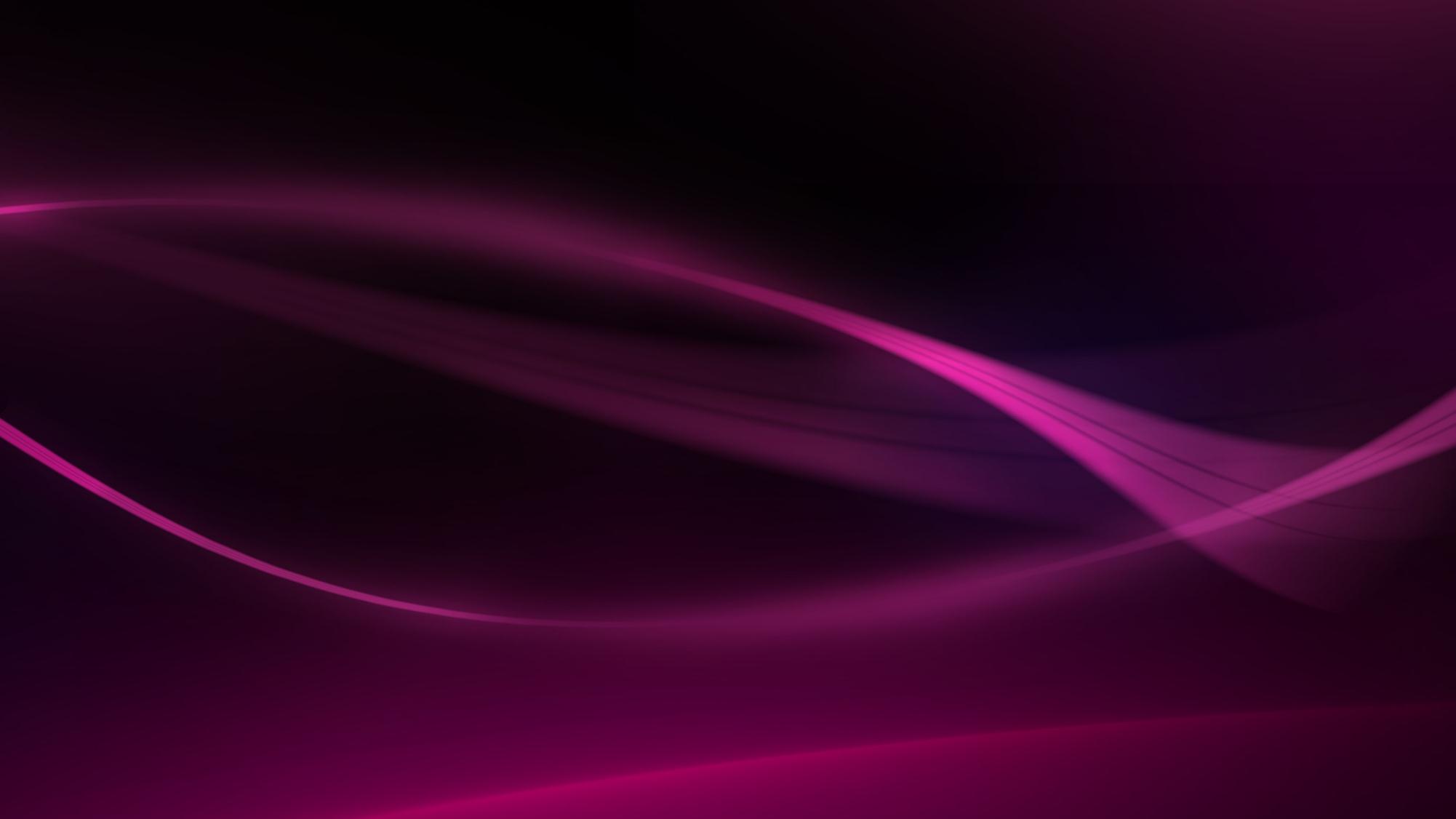 第二部分
单击此处添加文字标题
目录
标题内容
添加标题一
在此录入上述图表的描述说明，在此录入上述图表的描述说明。
添加标题一
添加标题三
添加标题二
在此录入上述图表的描述说明，在此录入上述图表的描述说明，在此录入上述图表的描述说明。
添加标题三
在此录入上述图表的描述说明，在此录入上述图表的描述说明。
添加标题四
添加标题二
添加标题四
在此录入上述图表的描述说明，在此录入上述图表的描述说明。
1    标题内容
2    标题内容
3    标题内容
单击此处添加文字标题
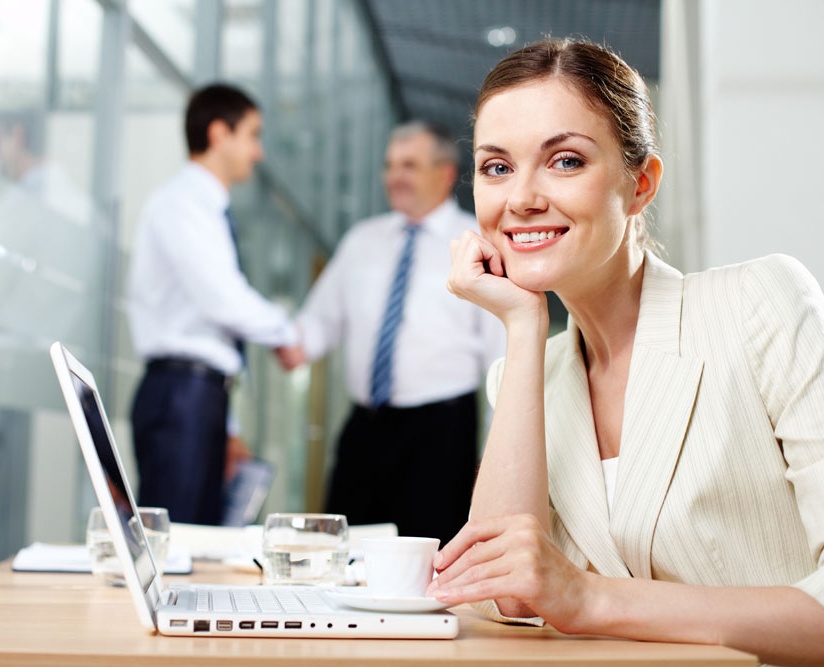 在此录入上述图表的综合分析说明，在此录入上述图表的综合分析说明，在此录入上述图表的综合分析说明。
在此录入上述图表的综合分析说明，在此录入上述图表的综合分析说明。
在此录入上述图表的综合分析说明，在此录入上述图表的综合分析说明，在此录入上述图表的综合分析说明。
单击此处添加文字标题
标题内容
标题内容
在此录入上述图表的描述说明，在此录入上述图表的描述说明
在此录入上述图表的描述说明，在此录入上述图表的描述说明
在此录入图表的综合描述说明。在此录入上述图表的综合描述说明，在此录入上述图表的综合描述说明，在此录入上述图表的综合描述说明，在此录入上述图表的综合描述说明，在此录入上述
在此录入上述图表的描述说明，在此录入上述图表的描述说明
在此录入上述图表的描述说明，在此录入上述图表的描述说明
标题内容
标题内容
单击此处添加文字标题
标题文字内容
标题文字内容
标题文字
标题文字
标题文字
标题文字
标题文字内容
标题文字内容
标题文字内容
在此录入上述图表的综合描述说明。在此录入上述图表的综合描述说明，在此录入上述图表的综合描述说明，在此录入上述图表的综合描述说明，在此录入图表的综合描述说明，在此录入上述图表的综合描述说明。
单击此处添加文字标题
添加标题
在此录入上述图表的描述说明，在此录入上述图表的描述说明，在此录入上述图表的描述说明。
添加标题
在此录入上述图表的描述说明，在此录入上述图表的描述说明，在此录入上述图表的描述说明。
添加标题
添加标题
在此录入上述图表的描述说明，在此录入上述图表的描述说明。
在此录入上述图表的描述说明，在此录入上述图表的描述说明。
添加标题
在此录入上述图表的描述说明，在此录入上述图表的描述说明，在此录入上述图表的描述说明。
单击此处添加文字标题
在此录入上述图表的综合描述说明，在此录入上述图表的综合
在此录入上述图表的综合描述说明，在此录入上述图表的综合
在此录入上述图表的综合描述说明，在此录入上述图表的综合
在此录入上述图表的综合描述说明，在此录入上述图表的综合
在此录入上述图表的描述说明，在此
在此录入上述图表的综合描述说明，在此
单击此处添加文字标题
点击此处输入内容
01
在此录入上述图表的综合描述说明，在此录入上述图表的综合描述说明，在此录入上述图表的综合描述说明，在此录入上述图表的综合描述说明。
点击输入内容
点击此处输入内容
02
03
在此录入上述图表的综合描述说明，在此录入上述图表的综合描述说明。
在此录入上述图表的综合描述说明，在此录入上述图表的综合描述说明，在此录入上述图表的综合描述说明。
*
单击此处添加文字标题
标题内容
标题文字内容
在此录入图表的描述说明，在此录入图表的描述说明。
右键点击图片选择设置图片格式可直接替换图片。您可以点击文字框输入您的描述说明，或者通过复制粘贴，在此录入您的描述说明。
在此录入上述图表的综合描述说明，在此录入上述图表的综合描述说明，在此录入上述图表的综合描述说明。
标题文字内容
在此录入图表的描述说明，在此录入图表的描述说明。
标题文字内容
在此录入图表的描述说明，在此录入图表的描述说明。
单击此处添加文字标题
标题
标题
标题
标题
点击添加描述总结
点击添加描述总结
添加标题内容
在此录入上述图表的综合描述说明，在此录入上述图表的综合描述说明，在此录入上述图表的综合描述说明，在此录入上述图表的综合描述说明，在此录入上述图表的综合描
点击添加描述总结
点击添加描述总结
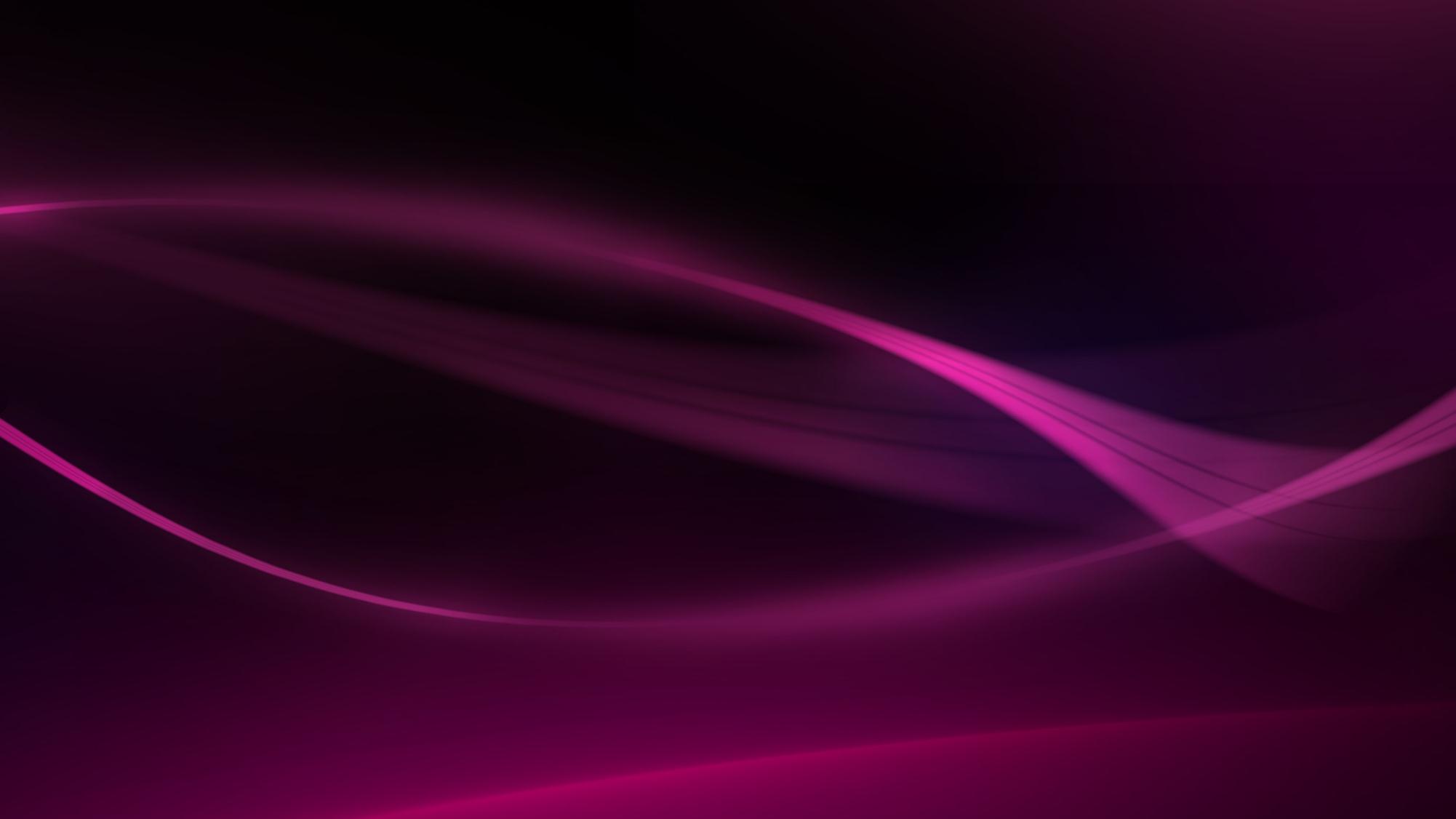 第三部分
单击此处添加文字标题
目录
单击此处添加文字标题
标题内容
标题内容
标题内容
单击此处添加文本内容
单击此处添加文本内容
单击此处添加文本内容
单击此处添加文本内容
单击此处添加文本内容
单击此处添加文本内容
标题文字
标题文字
标题文字
单击添加文本单击添加文本单击添加文本单击添加文本单击添加文本单击添加文本单击添加文本单击添加文本单击添加文本单击添加文本单击添加文本单击添加文本单击添加文本单击添加文本单击添加文本单击添加文本
单击此处添加文字标题
标题内容
标题内容
标题内容
标题内容
标题内容
标题内容
标题内容
单击此处添加文本
单击此处添加文本
单击此处添加文本
单击此处添加文本
单击此处添加文本
单击此处添加文本
单击此处添加文本
单击此处添加文本
单击此处添加文本
单击此处添加文本
单击此处添加文本
单击此处添加文本
单击此处添加文本
单击此处添加文本
标题
标题
标题
标题
标题
标题
标题
单击此处添加文字标题
历史新高
600
输入标题文字内容
500
400
300
200
100
0
2012
2013
2014
2015
2016
单击此处添加文字标题
03
01
02
04
福建
在此处添加文字，在此处添加文在此处添加文字字。
青海
在此处添加文字，在此处添加文字在此处添加文字。
山东
在此处添加文字，在此处添加文在此处添加文字字。
四川
在此处添加文字，在此处添加在此处添加文字文字。
04
01
02
03
单击此处添加文字标题
标题文字
标题文字
标题文字
标题文字
标题
文字
标题
文字
单击此处添加文本单击此处添加
单击此处添加文本单击此处添加
单击此处添加文本单击此处添加
单击此处添加文本单击此处添加
单击此处添加文本单击此处添加
单击此处添加文本单击此处添加
单击此处添加文本单击此处添加
单击此处添加文本单击此处添加
单击此处添加文本单击此处添加
单击此处添加文本单击此处添加
单击此处添加文本单击此处添加
单击此处添加文本单击此处添加
标题
文字
标题
文字
标题
文字
标题
文字
标题
文字
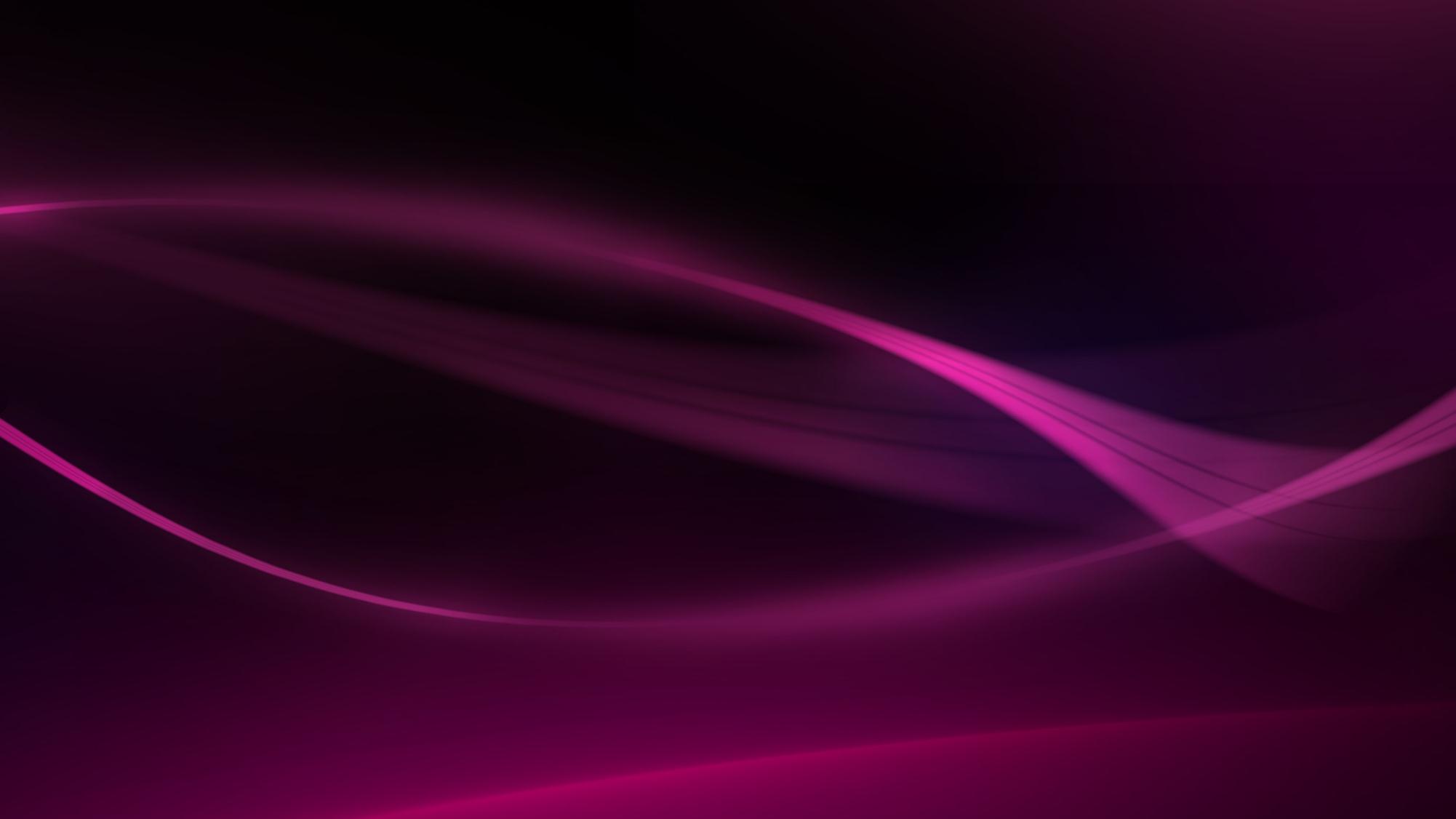 第四部分
单击此处添加文字标题
目录
单击此处添加文字标题
点击添加标题
添加标题
点击添加文字
95%
点击添加文字
添加标题
75%
点击添加文字
添加标题
85%
点击添加文字
添加标题
52%
点击添加文字
添加标题
87%
单击此处添加文字标题
标题文字
标题
标题
单击添加文本单击添加文本单击添加文本单击添加文本单击添加文本单击添加文本单击添加文本单击添加文本单击添加文本
标题
标题
标题
单击此处添加文字标题
标题文字
单击此处添加文本单击此处添加单击此处添加文本单击此处添加
单击此处添加文本单击此处添加单击此处添加文本单击此处添加
单击此处添加文本单击此处添加单击此处添加文本单击此处添加
单击此处添加文本单击此处添加单击此处添加文本单击此处添加
单击此处添加文本单击此处添加单击此处添加文本单击此处添加
单击此处添加文本单击此处添加单击此处添加文本单击此处添加
单击此处添加文字标题
单击此处添加文字内容
单击此处添加文字内容
单击此处添加文字内容
单击此处添加文字内容
单击此处添加文字内容
单击此处添加文字内容
3
4
单击此处添加文字内容
单击此处添加文字内容
5
2
单击此处添加文字内容
单击此处添加文字内容
单击此处添加文字内容
单击此处添加文字内容
1
6
标题
文字
单击此处添加文字标题
添加标题
· 在此添加文字添加· 在此添加文字介绍· 在此添加文字介绍· 在此添加文字添加在此添加文字添加· 在此添加文字介绍· 在此添加文字介绍· 在此添加文字添加
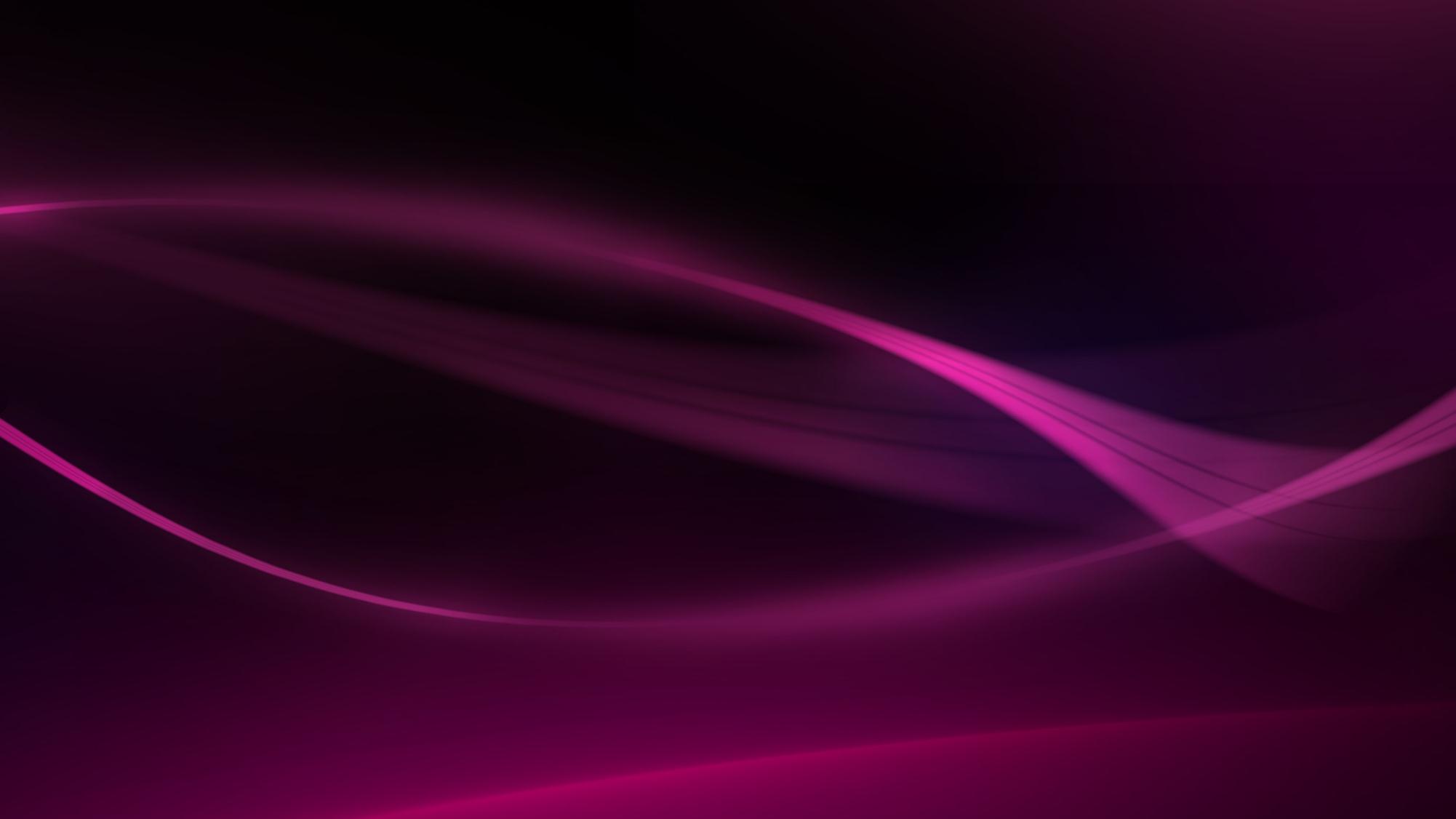 2
0
X
X
感谢您的观看 THANKS!
在这里输入贵公司的名称
年终总结  新年计划 述职报告  工作汇报